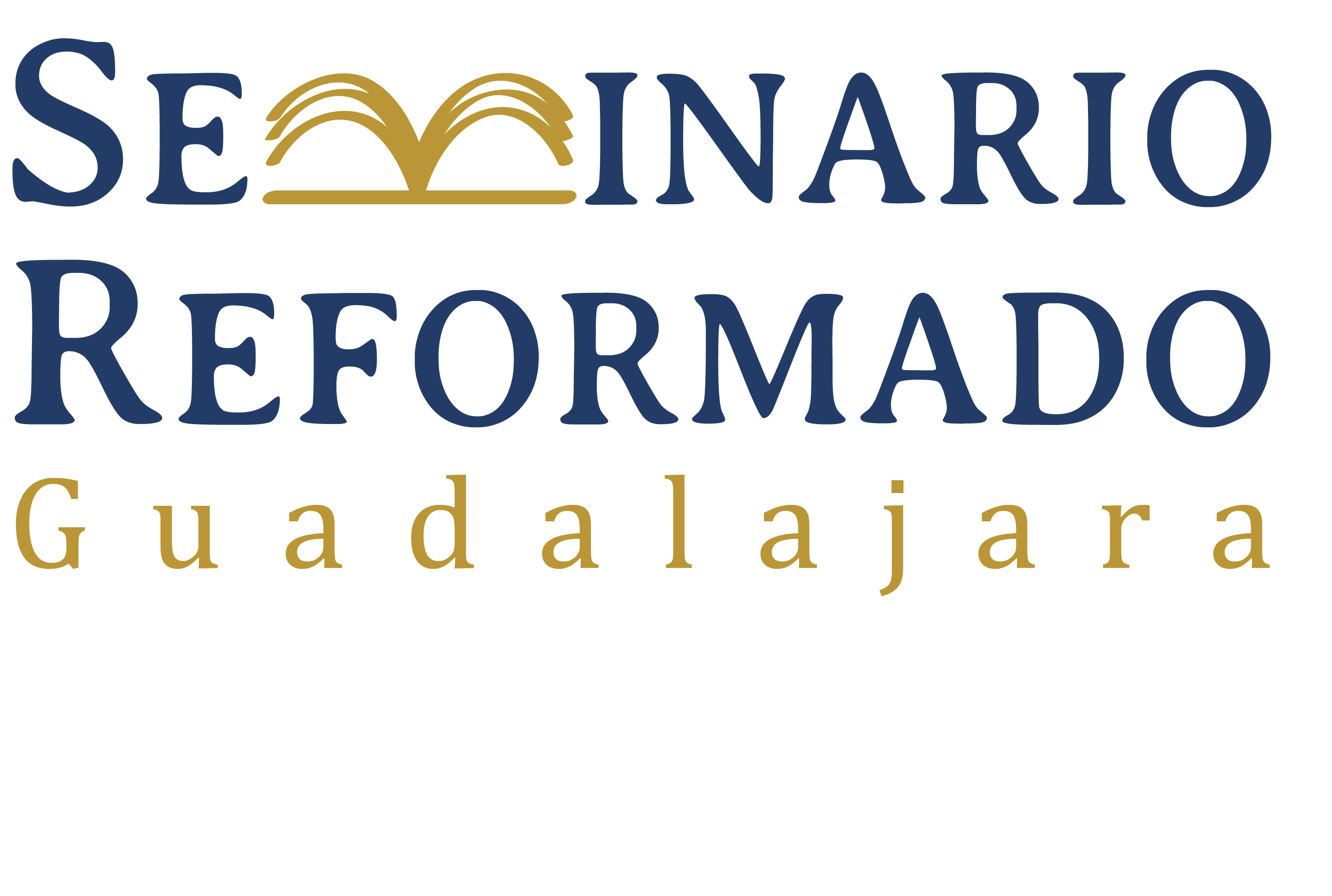 Las cartas generales del Nuevo Testamento y Apocalipsis
Prof. Rev. Benjamin Meyer
11 de septiembre de 2010
Santiago
Autor
El autor se identifica como Santiago (en griego Ἰάκωβος o Iakobos), siervo de Dios y del Señor Jesucristo (1:1).  
“Este hecho requiere un autor que se llama Jacobo pero suficientemente conocido que no necesita más que esta frase descriptiva para que los lectores reconozcan su identidad” (Gifford, giffmex.org).
Autor
A veces hay confusión sobre la relación entre los nombres Jacobo y Santiago, pero es el mismo nombre.  Santiago es nada más que la combinación entre Santo + Iakobos.
Había cuatro hombres en el NT que tenían el nombre Santiago/Jacobo (NIV Study Bible, 1879).
Autor
El apóstol Jacobo, el hermano de Juan.  No fue el autor porque murió en 44 d.C. 
El apóstol Jacobo (el menor), hijo de Alfeo 
¿Otro Jacobo, posiblemente el padre del apóstol Judas?
El medio hermano de Jesús, Jacobo, líder del concilio de la iglesia en Jerusalén (Hechos 15).  Este Jacobo es autor de  “Santiago.”
Autor
Al principio no creyó en Jesús y no entendió su misión (Juan 7:2-5).
Luego llegó a tener bastante prominencia en la iglesia (NIV Study Bible, 1879):
Jesús se le apareció a él después de su resurrección (1 Cor. 15:7).
Pablo le llamó una “columna” de la iglesia (Gál. 2:9).
Autor
Pablo lo visitó en Jerusalén después de su conversión (Gal. 1:19).
Pablo lo visitó otra vez en su última visita a Jerusalén (Hechos 21:18).
Cuando Pedro fue rescatado de la prisión, les dijo a sus amigos que le avisaran a Jacobo (Hechos 12:17).
Jacobo fue un líder en el concilio importante en Jerusalén (Hechos 15:13).
Autor
Judas se identificó simplemente como “un hermano de Jacobo” (Judas 1:1), tan bien conocido era Jacobo.  
Eusebio lo describió como un hombre muy ascético, un hombre con “rodillas de camello” porque oraba tanto tiempo de rodillas (giffmex.org). 
Fue martirizado alrededor de 62 d.C.
Uso y aceptación por la iglesia
La carta de Santiago no fue incluida en el canon hasta el cuarto siglo.  ¿Por qué?  Según Dr. Dean Deppe (sílabo de clase, “James,” Calvin Theological Seminary, 2004). 
Puede haber tenido una circulación limitada, y solo después fue conocida en las iglesias. 
Es posible que fue descontado por algunos porque no enfatiza la Cristología, o porque parece contradecir lo que Pablo dice acerca de la justificación.
Uso y aceptación por la iglesia
Jacobo no enfatiza su apostolicidad, uno de los criterios de la canonicidad de los libros del NT. 

Martín Lutero llamó Santiago “una epístola de paja” porque no enfatiza la doctrina de la gracia de Dios tanto como las cartas de Pablo. Pero Lutero no lo excluyó del NT, y lo citó con frecuencia (giffmex.org).
Uso y aceptación por la iglesia
Santiago 2:26 fue usado contra Lutero en un debate importante, y 5:14 fue usado por la Iglesia Católica Romana para apoyar el sacramento de extremaunción.
Fecha y lugar (NIV Study Bible, 1879)
Algunos dicen que Santiago fue escrito en los 60s.  Sin embargo, hay indicaciones que fue escrito en 48-49 d.C.:
Su naturaleza judía sugiere que fue escrito cuando la iglesia todavía era mayormente judía.
Refleja un orden eclesiástico sencillo.  Los oficiales de la iglesia se llaman “ancianos” (5:14) o “maestros” (3:1).
Fecha y lugar
No hay ninguna referencia a la controversia acerca de la circuncisión de los gentiles, ni de la misión a los gentiles.
No hay polémica contra el judaísmo. 
La omisión de una cristología alta.
La esperanza de una inminente segunda venida de Cristo (5:8).
No menciona ninguna herejía ni cisma.
Fecha y lugar
Si esta fecha temprana es la correcta, esto significa que Santiago es el escrito más temprano de todo el NT, con la posible excepción de Gálatas.
Si Jacobo el medio hermano del Señor fue el autor, el libro probablemente fue escrito desde Jerusalén, donde era líder.
Otro candidato para el lugar de redacción es Roma.
Características (NIV Study Bible, 1879-80)
Tiene una naturaleza judía distinta.
Tiene un énfasis en una fe vital caracterizada por buenas obras.  
Los temas principales son la intersección de la fe con la tentación, las pruebas, la oración, el uso de la boca, las riquezas, los conflictos, y la integración de creencias, palabras y acciones. 
La carta es hortatoria (contiene muchas exhortaciones).
Características
Su estructura es sencilla.  
Tiene mucha familiaridad con las enseñanzas de Jesús preservadas en el Sermón del Monte.
Tiene mucha relación con la sabiduría del AT en Proverbios.
Su griego excelente.
Destinatarios y ocasión (NIV Study Bible, 1879)
En 1:1 dice “a las doce tribus que se hallan dispersas por el mundo.”
El término “doce tribus” significa cristianos judíos.
Además, la naturaleza judía de la carta indica una audiencia judía.
Destinatarios y ocasión
Es obvio que los destinatarios son cristianos (2:1; 5:7-8).  
Esto cabe bien con las referencias por Santiago a las pruebas y la opresión, por su conocimiento íntimo de sus lectores, y por la naturaleza autoritaria de esta carta.
Destinatarios y ocasión
Es probable que los lectores eran pobres. 
Santiago les escribe como pastor para instruirles y animarles como gente enfrentando dificultades.
Circunstancias y propósito (Gifford, giffmex.org)
Hay dos opiniones:
Uno es que este libro está dirigido a una iglesia específica con sus problemas. 
Otros dicen que el libro es una exhortación general para todos los creyentes.
Circunstancias y propósito (Gifford, giffmex.org)
La segunda (“universal”) opción es preferible, porque 1:1 implica que los lectores están dispersados, y porque el libro utiliza material del Sermón del Monte y la literatura sapiencial del AT. 
Sin embargo, hay valor en realizar un estudio de la carta como si fuera escrita a una iglesia específica.
Bosquejo
Santiago no tiene una estructura muy clara o obvia. 
Algunos han notado que Santiago vuelve a varios de sus temas a través del libro.  
Lo que sí podemos afirmar es que su preocupación es la fe en acción.
Bosquejo
Bosquejo básico:
Saludo (1:1)
Pruebas y tentaciones (1:2-18) 
Hay que poner en práctica la palabra (1:19-27)  
Prohibición del favoritismo (2:1-13)  
La fe y las obras (2:14-26)  
Hay que domar la lengua (3:1-12)  	
Dos clases de sabiduría (3:13-18)
Bosquejo
Bosquejo básico:
Sométanse a Dios (4:1-12) 
Alarde sobre el mañana (4:13-17)  
Advertencia a los ricos opresores (5:1-6)  
Paciencia en el sufrimiento (5:7-12)  
La oración de fe (5:13-20)
Bosquejo
Otra estructura divide la carta así (Wall, James, Letter of):
1:1-21: Introducción 
1:22-2:26: Pronto para oír 
3:1-18: Tardo para hablar 
4:1-5:6: Tardo para la ira
Teología (Gifford, giffmex.org)
Jesucristo
La palabra “Señor” en Santiago puede referirse a Dios Padro o a Cristo (depende).
Jesús es sanador (5:14)
Es él que viene (5:7-8)
Santiago no menciona la muerte, resurrección o ascensión de Jesús y no lo llama el Hijo de Dios.  La exhortación es su énfasis, no la Cristología.
Teología
El diablo, los demonios
Los demonios reconocen la unidad de Dios (2:19)
La lengua es encendida por el infierno (3:6)
El diablo huye cuando es resistido (4:7)
Teología
El pecado y la tentación
La tentación, codicia, avaricia y ambición (muchos versículos) 
El pecado es producido por el deseo, produce la muerte (1:15)
Violación de la ley (2:9)
Afecta las palabras (3.2-8)
Teología
El pecado y la tentación
Definición: saber lo que es bueno y no hacerlo (4:17)
“El mundo” (1:27, 3:15, 4:4)
La pureza y la contaminación (1:21, 1:27, 3:6, 3:17, 4:8)
Teología
La salvación
Dios salva (4:12)
Regeneración por la palabra (el evangelio) (1:18, 1:21)
No por la fe sola (2:14)
Por la oración de fe (5:15)
Por el esfuerzo de un creyente que busca los pecadores (5:20)
Aspectos literarios (giffmex.org)
Figuras literarias
Imágenes del mar: olas (1:6), timón (3:4), agua salada y agua fresca (3:11), la niebla (4:14)
Imágenes agrícolas: sembrar y cosechar (3:18), lluvias (5:7), higueras y olivas (3:12)
Aspectos literarios
Invención de palabras 
Hay varias palabras que encontramos por primera vez en la literatura griega aquí en Santiago. 
Esto nos da la impresión que Santiago inventó varias palabras griegas traducidas: doble-ánimo (1:8, 4:8), compasivo (5:11), diabólico (3:15), anillos de oro (2:2), religioso (1:26).
Aspectos literarios
Santiago cita a varias personas; probablemente está usando las palabras de sus lectores:
1:13  El que dice que Dios le tiente
2:2-4  Los que dicen a los ricos y a los pobres “Siéntese usted…” o “quédate ahí…”
2:14 El que dice que tiene fe sin obras
Aspectos literarios
2:18  El que dice “Tú tienes fe y yo tengo obras”
2:19  El que cree que Dios es uno
4:13  Los que hablan de sus futuros planes de negocio
4:16  Los que jactan
Contexto canónico (giffmex.org)
Santiago y la literatura sapiencial
Santiago y el Sermón del Monte
Santiago 2:14-26 y las cartas de Pablo
Hay varias contradicciones verbales entre Santiago 2:14-26 y las cartas de Pablo.
Explicación de las contradicciones
Los dos operan con diferentes definiciones de “fe.” 
Los dos tienen diferentes definiciones de “obras.”
Los dos tienen diferentes definiciones de “justificación.”
Contexto canónico
Los dos están atacando diferentes abusos
Pablo varias veces explica que su perspectiva no permite la licencia (Rom. 3:8, 6:1; Gál. 5:13) mostrando su acuerdo con lo que dice Santiago.
Exégesis selecta (www.giffmex.org)
Bosquejo sintáctico para Santiago 2:14-26 (lo voy a mandar como documento Word).
Exégesis selecta
Notas exegéticas para Santiago 5:14 (Moo 236-242)
Probablemente Santiago está hablando de la enfermedad física, y no la debilidad espiritual, como dicen algunos comentaristas.
Es notable que Pablo habla de personas con el don de sanar a otros, pero Santiago involucra a los ancianos de la iglesia.
Ungir con aceite: ¿Por qué? Hay cuatro interpretaciones:
Exégesis selecta
Interpretación #1. “El aceite tiene un poder medicinal”.
Interpretación #2. “Usar aceite de esta forma tiene un poder sacramental.”
Interpretación #3. “El aceite no tiene poder en sí, pero es un símbolo de la consagración.”
Interpretación #4. “El aceite no tiene poder en sí, pero usar el aceite tiene un valor pastoral.”
Conclusión:  Cada iglesia debe reflexionar sobre estas opciones y consideraciones y llegar a su propia conclusión. Moo se inclina hacia opciones 3 y 4 en conjunto.
El mensaje de Santiago para la Iglesia hoy
La genuina fe tiene que evidenciarse en obras.
Tenemos que evitar descansar contentos en un fe tibia y cómoda que pretende obtener lo mejor del mundo presente y del venidero (CM, 556).
Tenemos que ser imparciales.  Tenemos que decir “no” al favoritismo.
Tengamos mucho cuidado con la lengua.
El mensaje de Santiago para la Iglesia hoy
Dios humilla a los orgullosos y levanta a los humildes.
Vivamos cada día “coram Deo,” con los corazones orientados a Dios.
El uso del dinero es un asunto espiritual de mucha importancia.
Tarea para esta semana
Leer 1 Pedro y 2 Pedro.
Leer los capítulos 20 y 21 en Harrison o Carson y Moo.
Contestar la pregunta: ¿Qué podemos aprender de 1 Pedro acerca del sufrimiento?
Investigación exegética pasos 7, 8 (ver ejemplo).